Importance of saving resources of earth
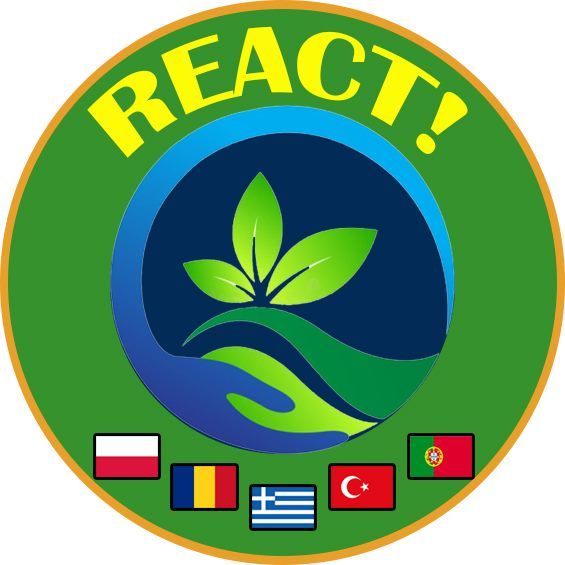 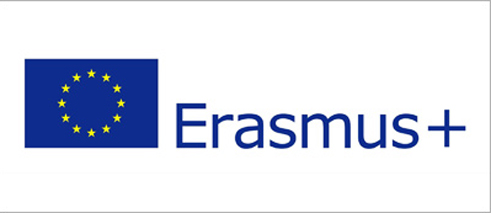 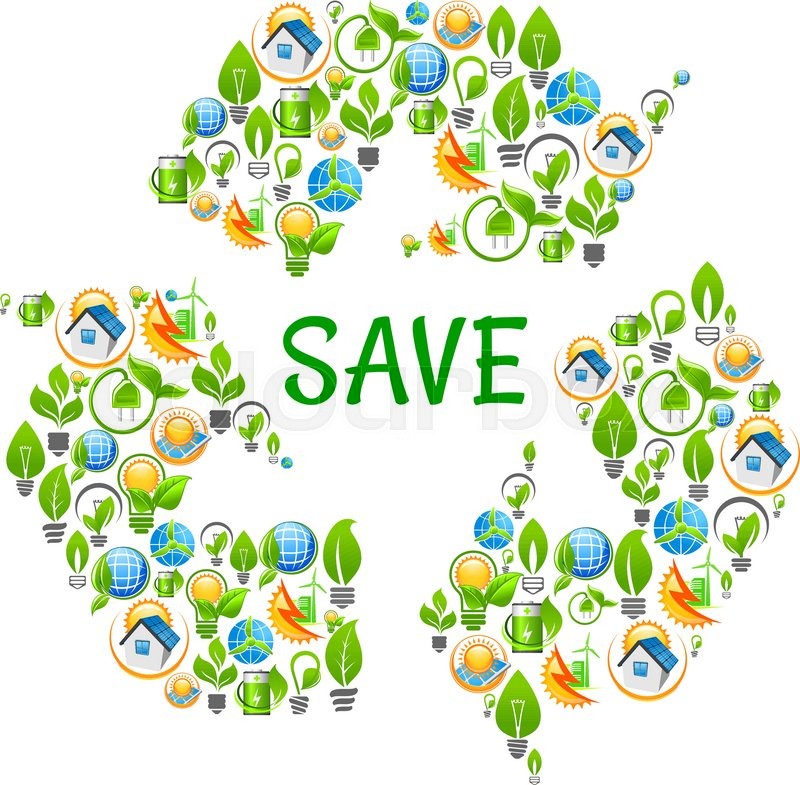 Importance of saving resources
As the population of the world is increasing at an alarming rate, the consumption of natural resources is also increasing. 
If we do not conserve richities of our planet ,then this situation can lead to an ecology catastrophe..That is  why we should save resources for our and future generations.

For example scientists say that if we will not save water, then near year 2040 , we will have huge crisis of access to fresh water.
How can we help our environment
Every little helps.
Use less water: you can for example ,  take shorter showers,and try to  use  dishwasher only when it is fully loaded.
Save electricity: For example turn off lights and devices after you leave the room. Unplug devices when you do not need them. Use energy saving light bulbs. When buying things , take a look at their energy cost.
Use renewable energy;Using solar panels or wind energy is a lot of more ecologic than using fossil fuels like coal or  natural gas. Although this is expensive method,which sometimes does not pay off.

Recycle:Recycling helps wasting less materials for production. Thanks to that method , for example , used plastic bottles can have “second life” as something different made of plastic.
Choose reusable things: Do not use disposable bags,cups etc.. Instead use more ecologic ,renewable or reusable goods.


Clothes: Do no to buy clothes you do not need. Clothes you will not wear can be sold or given away . Second hand clothes are more ecologic than buying new ones.
The cons of saving resources
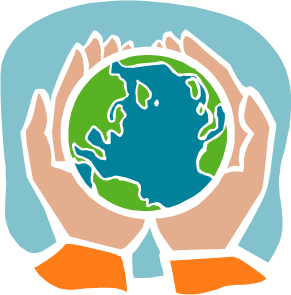 Benefits of conserving resources: 
-less air pollution
-saving ecosystems and animals
-preventing the climate change
-spending less money for water ,energy etc
-
Thanks for your patience
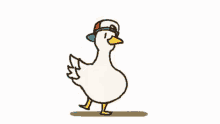